Welcome to the Fall 2013 CLA Senior Celebration!
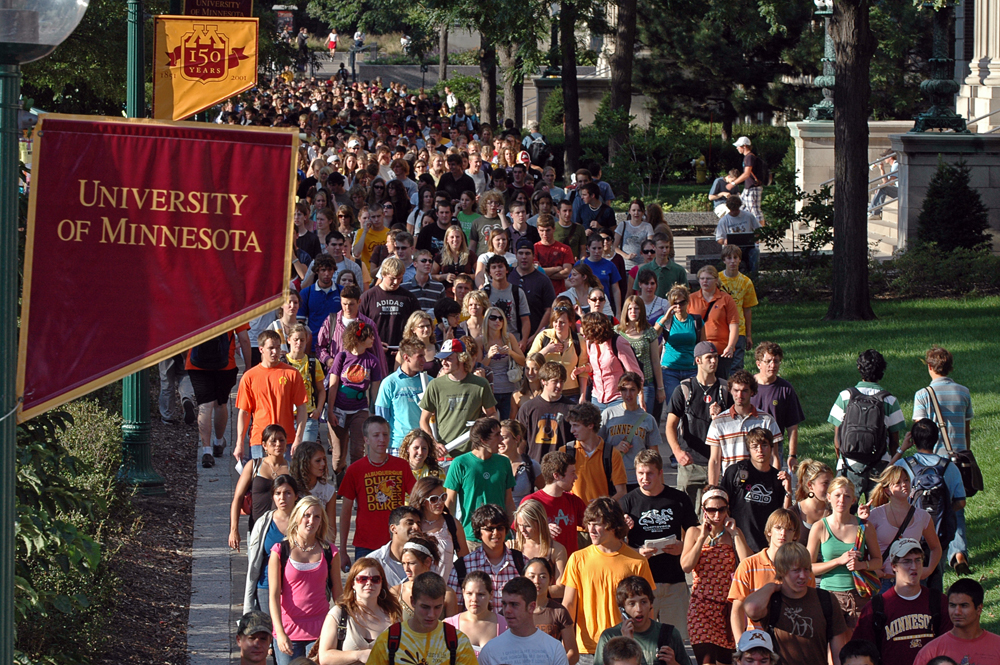 We live on the strength of what we left behind. Wisdom is the art of knowing what to ignore.
– Arthur F. Leuders’71 Humanities
Alexis Ann Aafedt BA Political Science
Stuart Burton Abel BA Global Studies
Arghavan Abtahi 
BS Economics
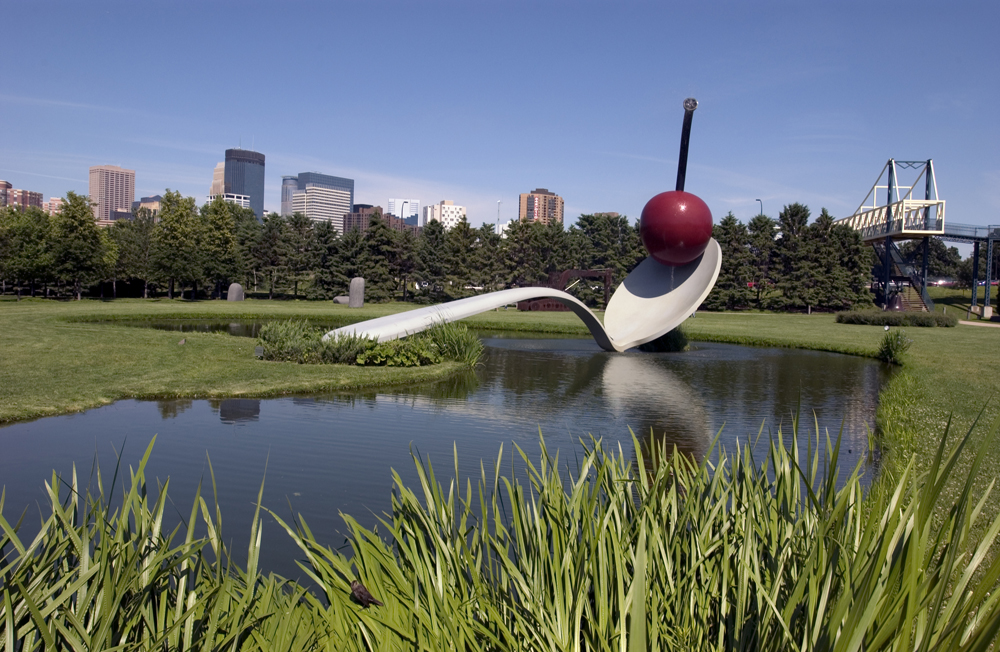 Congrats on making it this far! Take the skills and knowledge you have gained in college to help others and pursue your dreams! Keep positive and stay true to yourself; you can accomplish any aim to which you set your mind!
						– Meghan Marx ‘08 Political Science and German Studies
Qutbi Hassan Adam 
BA Political Science
Oluwaseun J. Adedeji 
BA Sociology of Law, Criminology, and Deviance 

All glory to God. Thank you Dad and Mom. Time for us rest of class 2013 to conquer the world.On to greater things tomorrow.
Ryan Patrick Andrews 
BA Political Science 
Distinction 

Special thanks to my Mom, Dad, and all my friends and family for all the support, and for making my time here such a great experience.
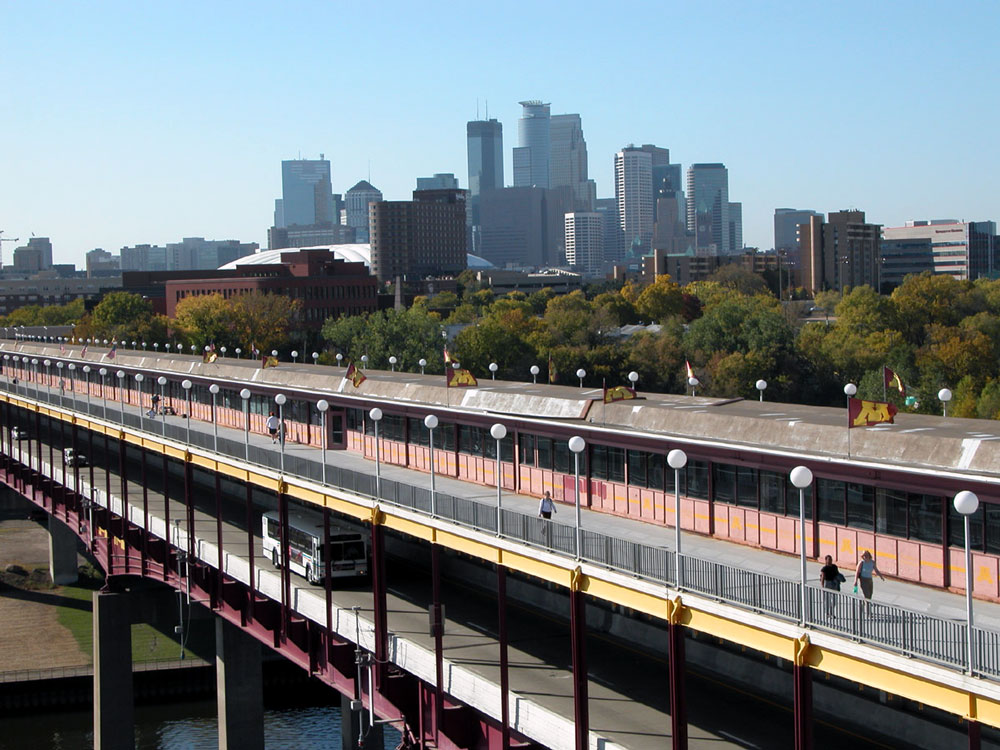 I would consider my college education not so much job training as life training. It is such a wonderful foundation on which to base all future life experiences. It gave me a chance to broaden my thinking and stretch my mind, in order to be receptive to new things throughout the rest of my life.
							   – Ann Eumurian Snyder 			’74 Elective Studies
John Christopher Bertie 
BA Sociology of Law, Criminology, and Deviance
Jennifer L. Boldt 
BA History               

Congratulations to all of the 2013 graduates!  Thanks mom and dad for all of your love and support!
Alicia M. Brenhaug 
BA Political Science              
 
Ski-U-Mah! Thanks Mom and Dad for footing the bill!
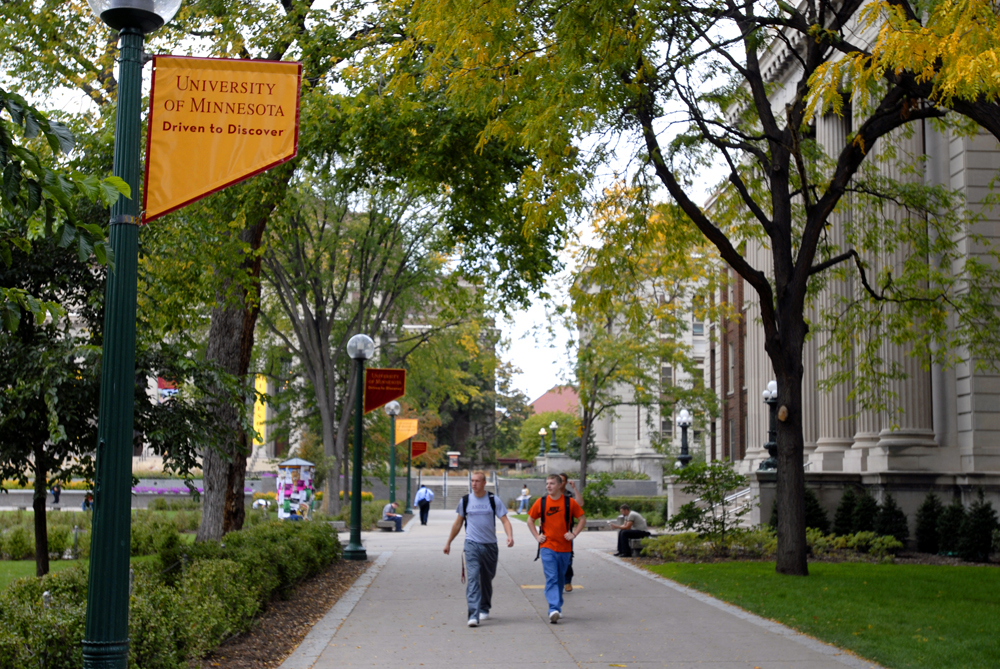 Even if you don't know what you want to do next, just do something. By taking just one step, you'll open more doorways, and new options might arise that you had never even considered! 
– Julie Commerford
Foxu Chen BS Economics
Jacob Bryan Christensen BA Sociology
Benjamin Alexander Clark 
BA Economics 
Distinction

Thanks for all of the support over the years, Mom and Dad! Best of luck to the rest of the graduating class!
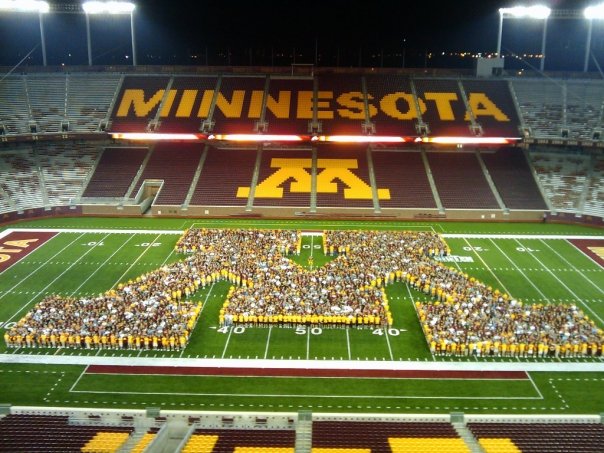 Be sure to find something you love to do...life is too precious not to have joy everyday!
– Ann Konkel Axon  '78 Speech Communication
Melissa Collins-Rutter 
BA Global Studies    
           
HUGE thanks to my husband Chad for supporting me through school and not letting our daily lives collapse. The long haul is over! Love you!
Justin Cookle BA Anthropology
Xiaomeng Cui BS Economics
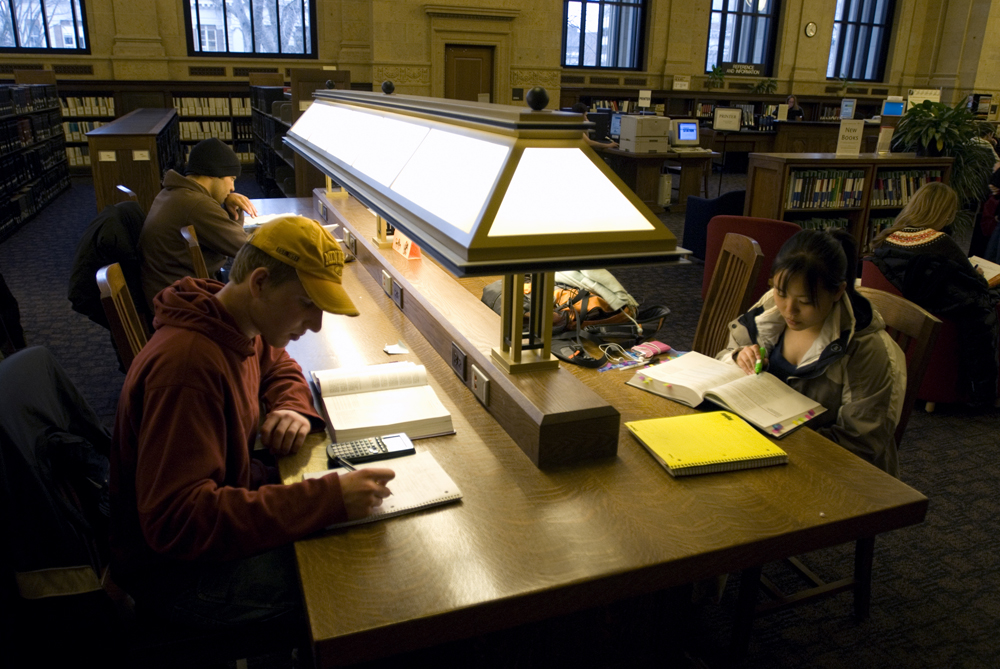 Congratulations on your perseverance and success! The world seems more challenging now than ever, but the truth is, it's always challenging when you first emerge on the scene, degree in hand. Remember, what you choose to do first may not be where you will ultimately "last", but it will shape each subsequent decision you make, so embrace each challenge and work hard.
– Dan Williams ‘84 Speech and Mass Communication
Kathryn Culhane BA Global StudiesBA Political Science Class of '13, we did it! Thank you Mom and Dad for your constant support!
Joshua Tague Damberg BA Political Science Congrats to all! Revel in current successes & prepare for future endeavors... Special thanks to those that shared in and supported mine! -JD
Olusogo Joe Daramola 
BA Sociology 
 
I can do all things through Christ which strengthen me. Thank you Jesus.
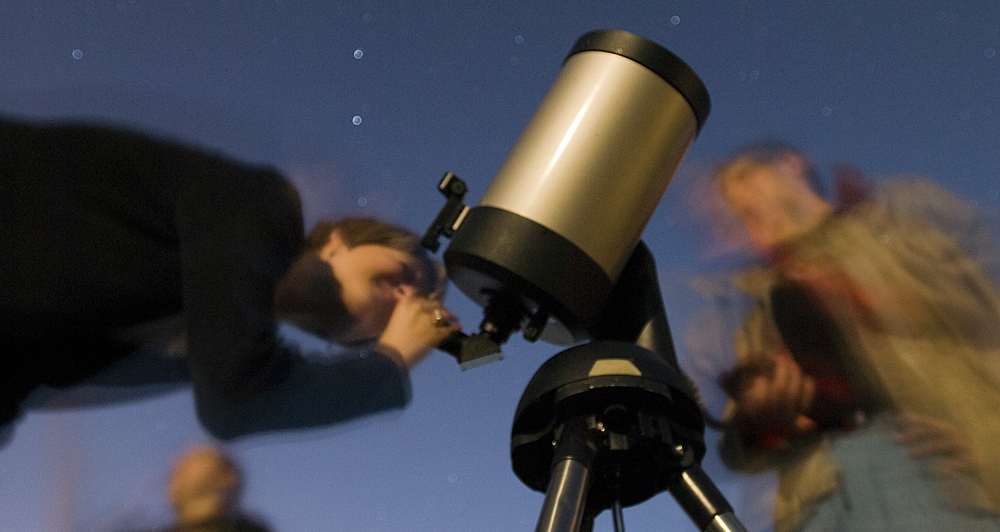 Congratulations seniors! My hope is that you won't be afraid to get your hands dirty and follow your heart, because this is where the adventure really starts! 
– Carolina  '08 Spanish Studies
Molly P. Davy 
BA Sociology of Law, Criminology, and Deviance       
Distinction
Claire E. Decaster BS Sociology of Law, Criminology, and Deviance
Anthony Conrad DeMarco BA Anthropology
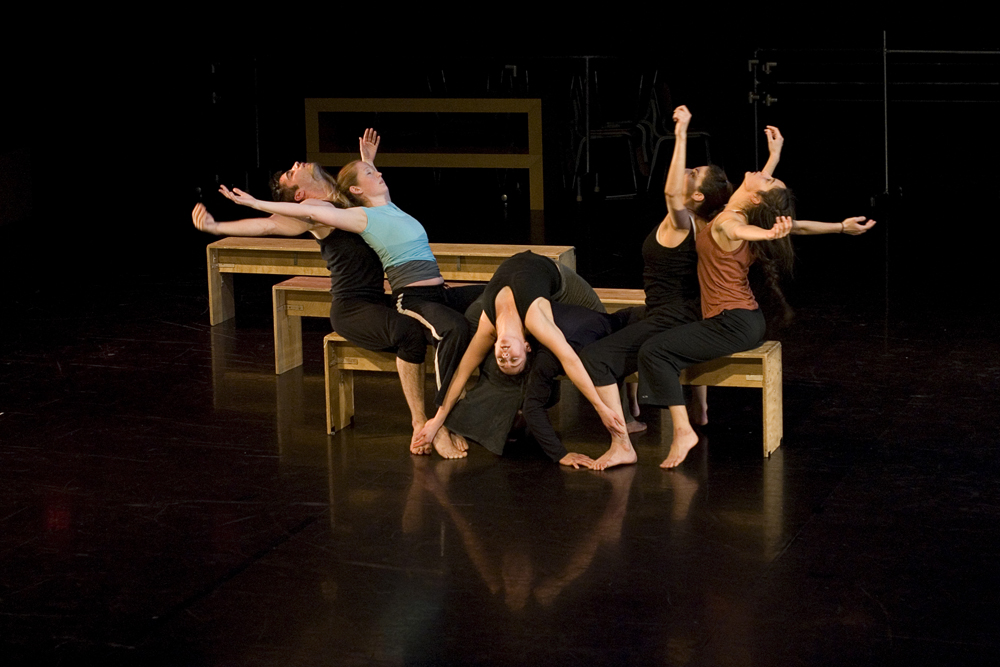 Remember to not put too much pressure on yourself and go with the flow. If your first job is not what you anticipated or not necessarily in tune with your major, be patient. Change can be good, especially over time. Enjoy the fact that you are young and capable of so many things! Think of life as an adventure and know that you are often your harshest critic.
– Jan Bobrowske  '72 Spanish
Kelly Elizabeth Ebert BA Economics Congrats Grads - we FINALLY made it!Family & Ron-Thanks for all the support & encouragement! And dealing with me during finals week...
Jargalmaa Erdenemandakh 
BA Global Studies 
Distinction 
summa cum laude
Wei Fang BS Economics I am thankful and blessed to be in this position as a college graduate. Thanks Mom and Dad.
May your desire to learn be a cup that never empties.
– Kathryn Black Kohn  ’03 Psychology
Disha Feng BA Economics
Zachary Breen Forschler BS Urban Studies               Would not be here if it was not for Mom, Dad, Siblings, Family, Friends, and Grandparents. Thank you for the support and sticking with me.
Manar M. Gad 
BA Sociology
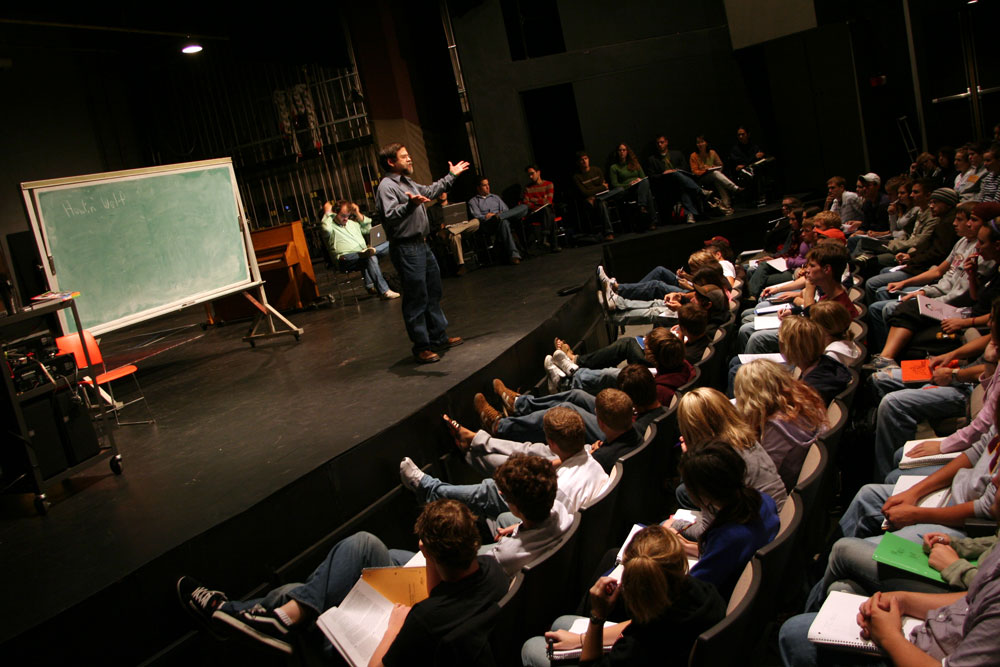 Be ready to try challenges that appear in your life. Whether you succeed in them or not, you'll gain attitude and confidence to proceed along many paths in life.
– Dick (Tiger) Sherman  '58 Journalism
Ge Gao 
BA Philosophy
Xiaowen Gao BS Economics Distinction Congratulations to the class of 2013! I love my Dad and Mom forever!
Anna L. Gedstad BA Political Science Hello!!!!!!!
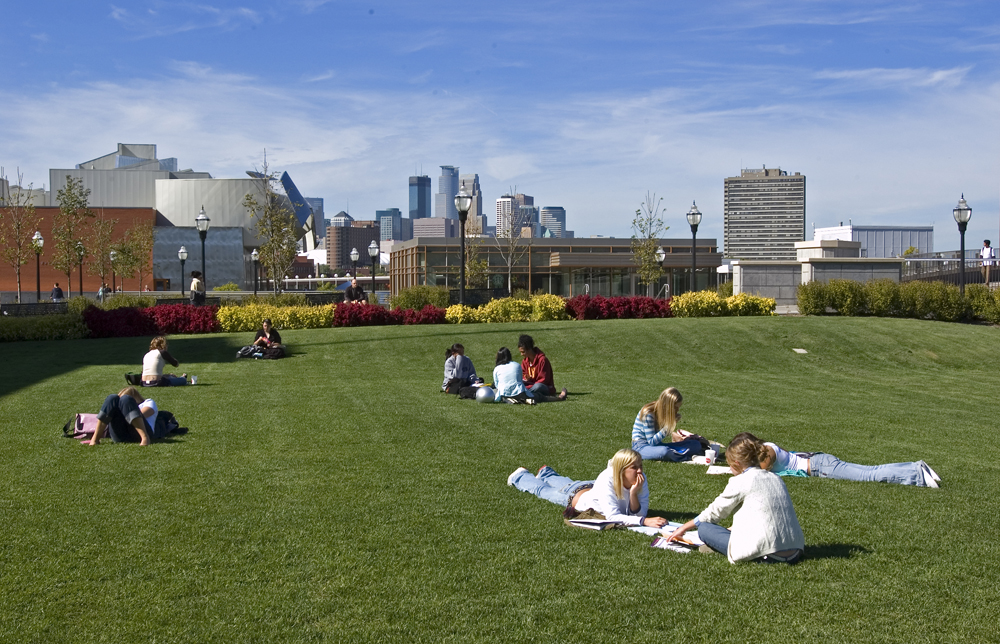 The U of M and Gophers in general are connected across the world. Stay connected. You will need help along the way and others will need your help. Know that a fellow Gopher is willing to give you a chance, help you or give advice. You will have your turn to "pay it forward" to a fellow Gopher, and see the joy, in kindness at work. Stand proud aside decades of proud Gophers! 
– Martha Hoover ’84 Business, Economics
Zachary Benson Graham 
BA Sociology               

I love you all.
Robert J. Green BA Geography           It's been a long journey, but I've finally did it.  Thanks to everybody that has supported me.
Xiaoyu Guo BA Economics
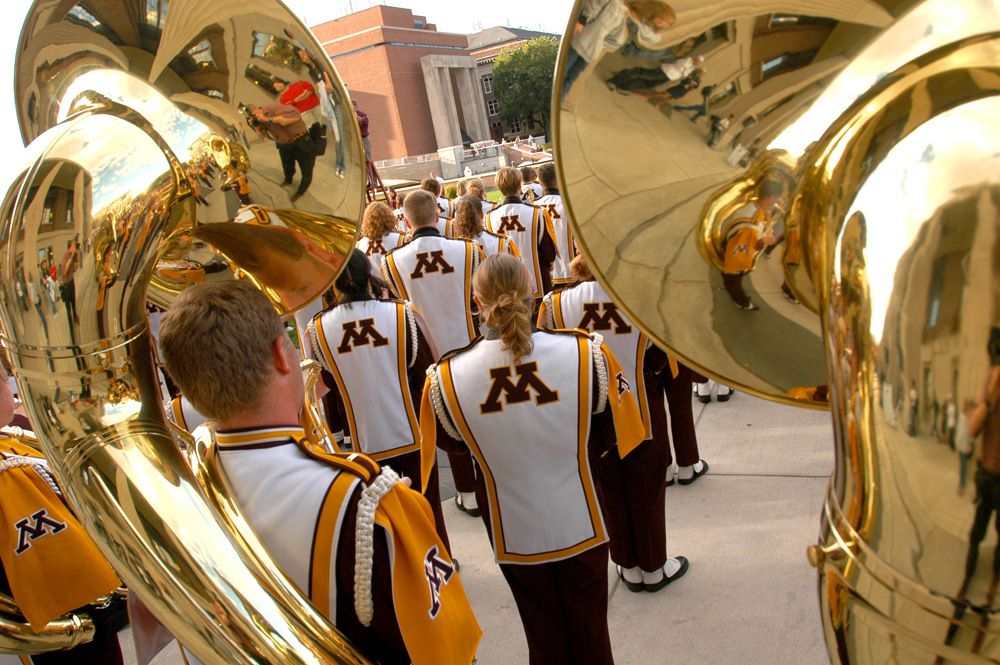 Set your goals high, stay focused, consider positive advice, work hard, and most importantly believe in yourself and what you want to do, and do it!
– Roma Calatayud-Stocks B.A. ‘87
Joseph W Hafften BA Sociology of Law, Criminology, and Deviance
Justin Michael Hagen 
BS Economics
Elizabeth Hansen BA Sociology
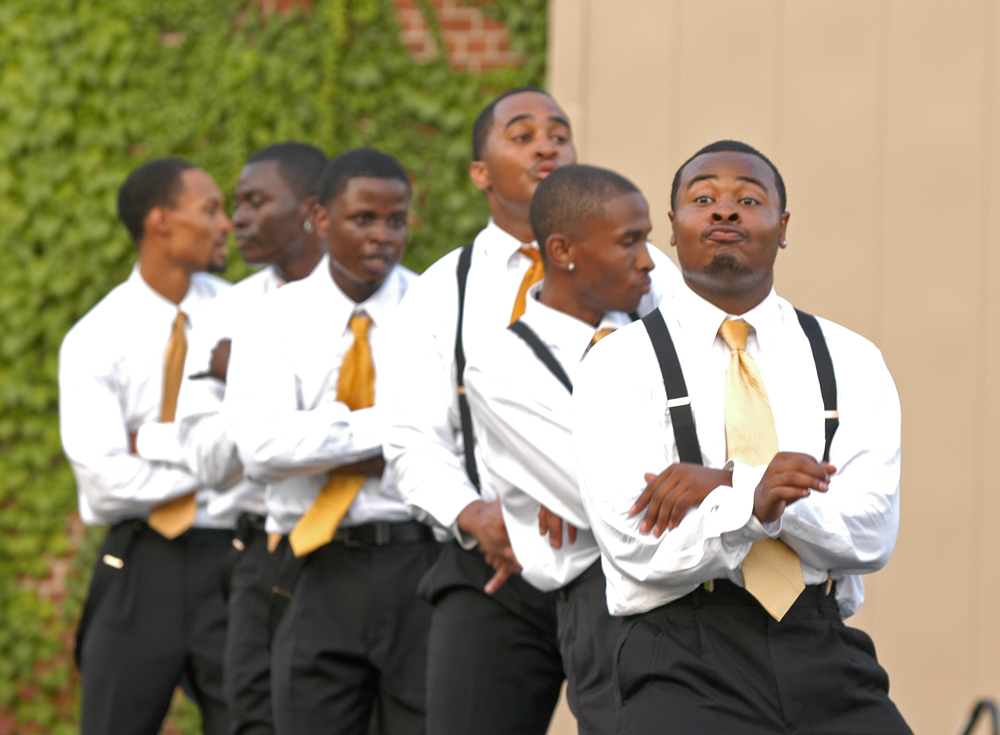 An anonymous quote – have no idea of the source –but I live by it and always teach it to others: Teach thy tongue to say "I do not know", and thou shalt progress.
– Mary Maguire Lerman ‘74 Spanish and Portuguese
Nicola Marie Harger BA Journalism
Christine Noel Hart 
BA Political Science 
BA Communication Studies             

We did it!
Cameron J Haskell BA Sociology of Law, Criminology, and Deviance             CONGRATS CLASS OF 2013! GO GOPHERS!
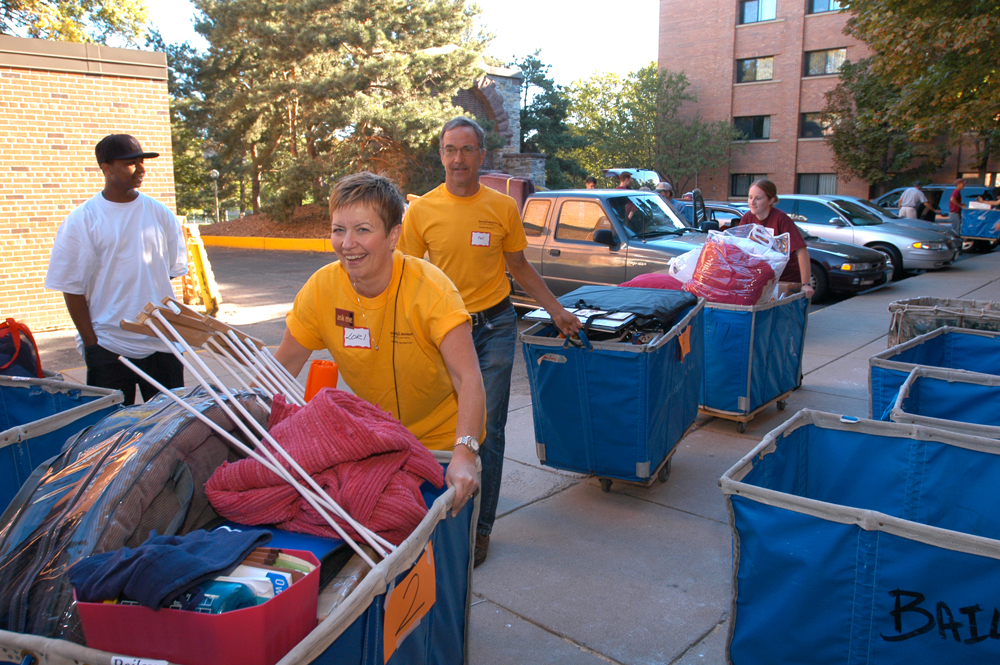 Follow through with whatever you set out to do.  A college degree is merely a launching pad...think outside of the box and do good to others treating them as you would like to be treated.
– Sandra Myklebust  ‘74 Social Welfare
Maxwell Herberg BS Economics
Deitra Louise Hinck 
BA Economics
Tabitha R Hobart BA Sociology of Law, Criminology, and Deviance
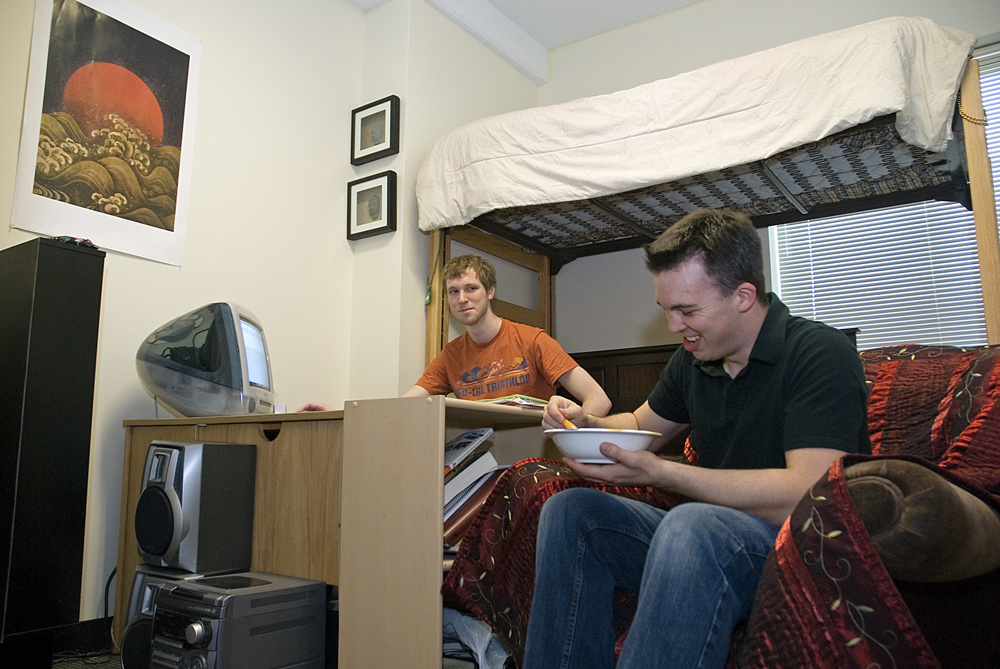 Be willing every day to stretch yourself, to try new things, even if you have already convinced yourself you cannot do something, because every failure is really a success, if you learn from it.
– Al Benson ‘70 Economics, Journalism
Marja Holm BA Global Studies               Thank you for making this happen Mom and Dad, I love you so much!
Kelsy Lynn Hutchins BA Political Science BA Sociology of Law, Criminology, and Deviance         Congratulations my fellow graduates and welcome to the real world!
Carmen Marie De Couto Jonas BA Global Studies 

Congratulations on all your hard work, and a huge thank you to my awesome husband for his love and support!
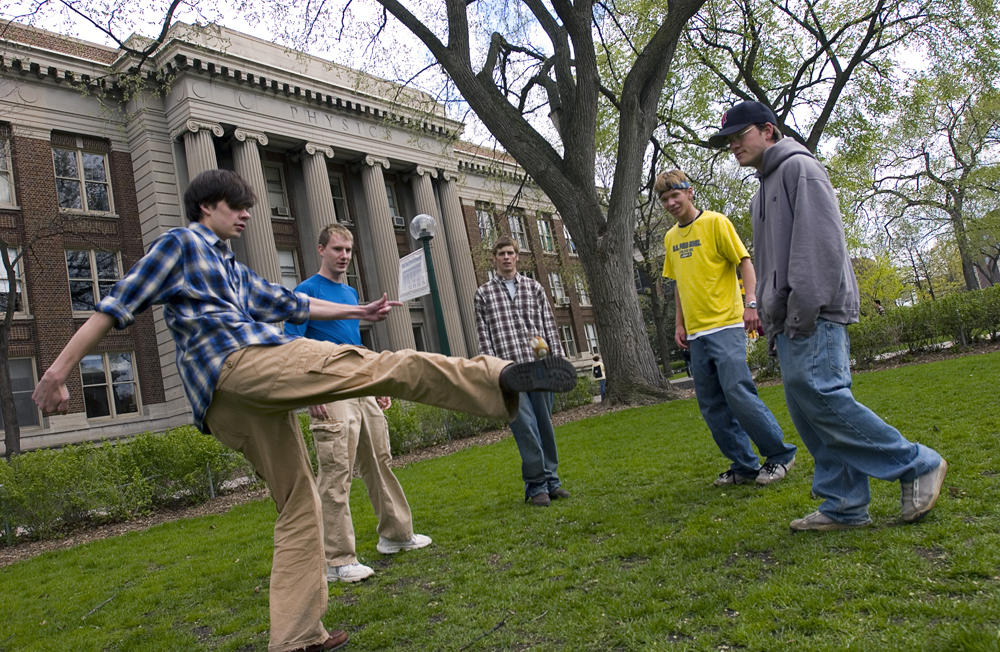 My father has shared this with me at times when I was facing a tough situation – "Every project looks like a failure from the middle.”
– Tom Klas International Relations
Alimamy Fakulie Kamara 
BA Economics
Jeong Gyun Kang BA Political Science  Thank for supporting me: Elizabeth Beaumont, Rose Miskowiec, and Christopher Xaphakdy! Lastly, I love you mom, Heidi and Sophie Ham.
Patrick Steven Kenny BA History
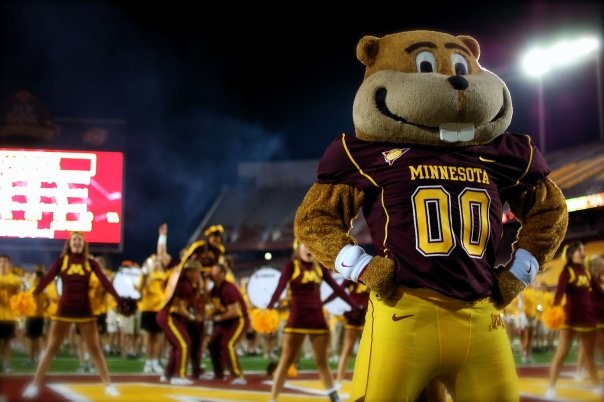 Remember the U of M as you make your way through life’s journey and think of those on campus who made your years at the U meaningful and worthwhile ones. When the pleas for funds come, open your hearts, minds and wallets. Here's to the adventures that await you.
– Larry Gold ’64 Political Science
Anna Elizabeth Kerben BA Global Studies
Lauren Yon-Soo KimBA Global Studies         High Distinction summa cum laude   Thanks Dad and Mom for all the support not only financial but also emotional one! Thanks friends for being there. I Love you so much!
Katie Laura Knoblauch 
BS Urban Studies 
  
It is never too late!
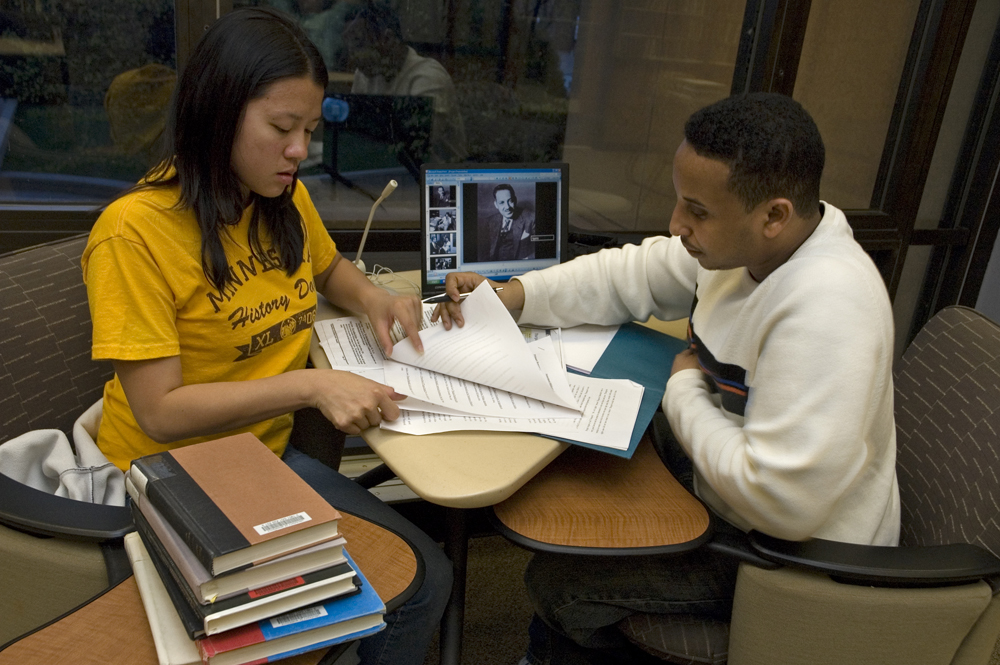 I have more and more come to the conclusion that to take advantage of an education, we need to become well rounded and critical and informed thinkers in many areas. In a democracy people need to know about a great deal relating to our culture and those of the whole world historically. Don't just be a robot, be a whole human being.
– Mark Walsh‘90 Philosophy
Youngjin Ko 
BA Economics 

Finally, we are done! New challenges are waiting for us! Go Gophers!
Emily Lauren Kramer BIS Global Studies, Public Health and Sustainability Studies "And the day came when the risk to remain tight in a bud was more painful than the risk it took to blossom.” -Anais Nin
Abigail Krzmarzick BA Spanish Studies Distinction Sometimes, there are bigger plans out there waiting for you than you could have ever imagined for yourself. ¡Así es la vida, hay que viver!
Be appreciative of the opportunities afforded to you at this wonderful institution. Its history...past and present...are special. 

You are a part of the family of CLA. Be proud of that heritage.
– Kathryn Anderson '66 Sociology
Yia Kue 
BA Sociology of Law, Criminology, and Deviance
Eun Joo Kwak 
BA Global Studies 
BA Sociology of Law, Criminology, and Deviance   
Distinction
Chong Lan BS Economics
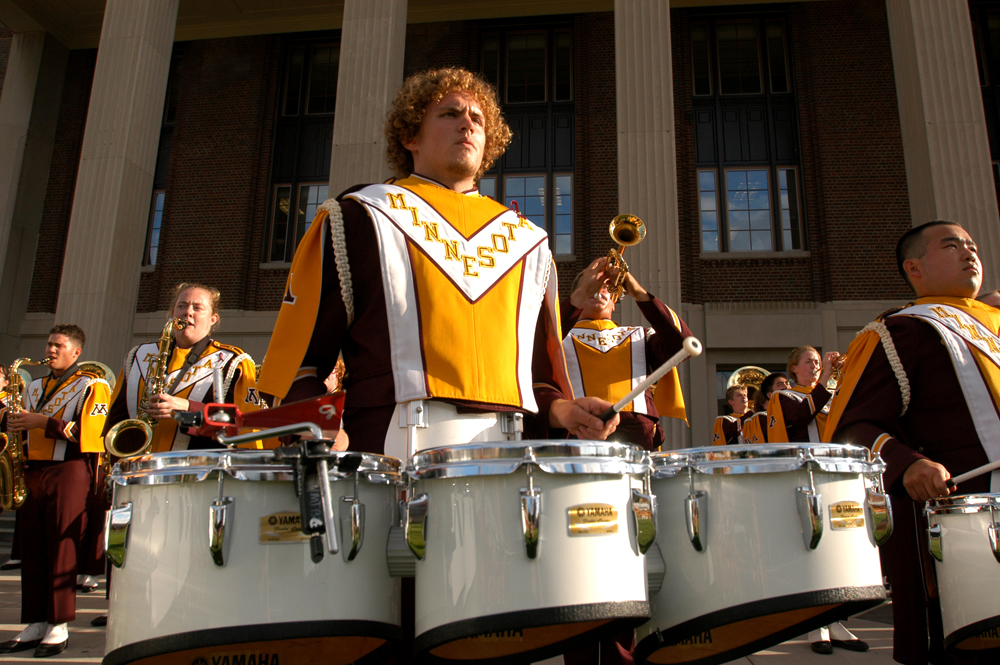 Cherish the unexpected – seek it out! You will then find the value of a liberal arts education.
– Mike Dardis
History, Geography, Business
Robert Isaac Thomas Lancaster 
BA Political Science
Aleah V. Laughlin 
BA Global Studies
Nicholas James Leach BA Urban Studies
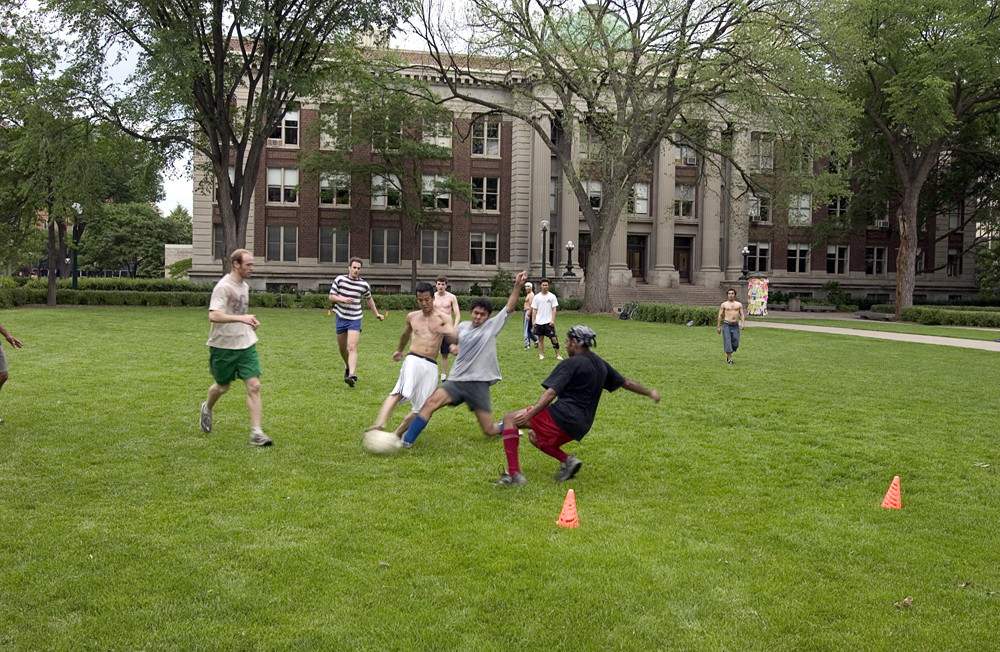 Remember...it is not only about what you've learned while in college but also who you've become – as a friend, a citizen of the world, and, most of all, as a person. Be the best you can be, follow your passion, and be kind to yourself and others.
– Mary Melbo
'72 Psychology
Ting Wai Lee 
BA Sociology
Katie Elizabeth Lembke BA Anthropology
Nathaniel Patrick Leonard 
BA Political Science

 Shout out to Julie and Patrick. We did it, you guys. You're officially good parents.
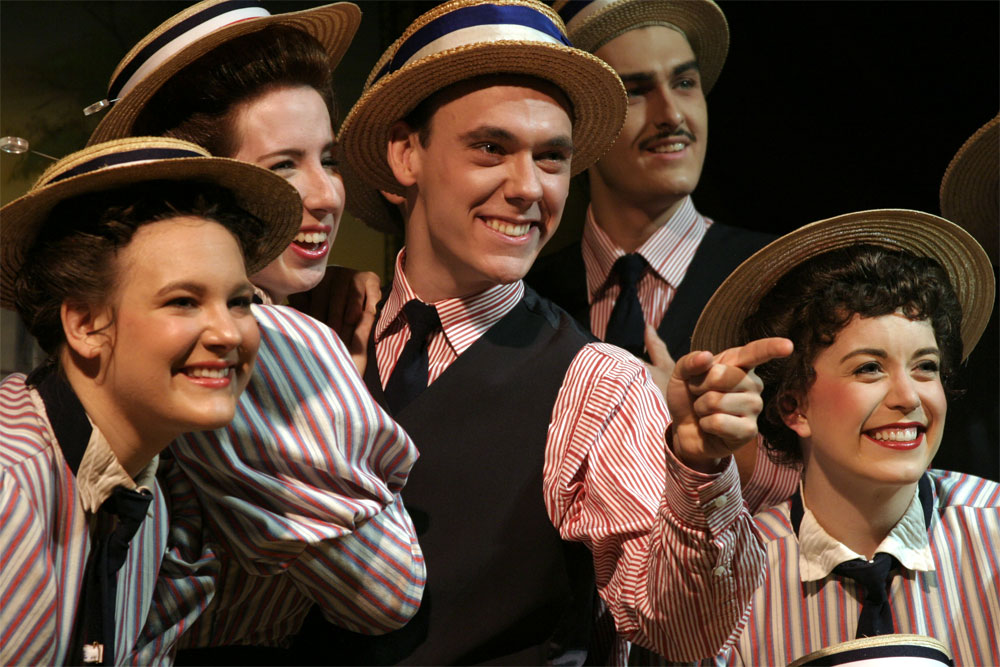 At the end of every day, even if it's been difficult, stop and think of ten things you are grateful for. They can be as small as someone smiling at you or as big as landing a new job. Having gratitude makes life much happier.
– Consuello Smith
B.A. ‘59
Ana Maria Liard-Blanco BS Economics BA Mathematics magna cum laude Here's to the adventures ahead thanks to the academic journey & even the struggles. Thank you Mum & Dad for your continual support & love.
Daniel Ford Lightfoot BA Political Science Distinction
James Edward Longtin 
BS Sociology of Law, Criminology, and Deviance 

Awesome! We are graduating! Soon we will be looking back with fondness  on memories of our beautiful university's tenacious teachers.
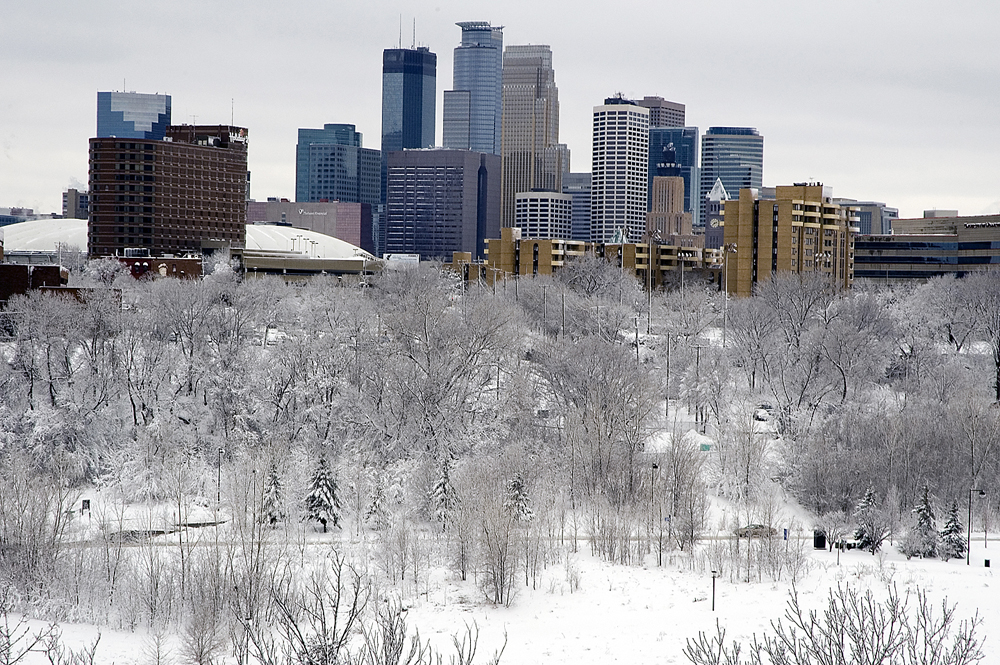 You've done something remarkable - you've graduated with a degree from the College of Liberal Arts at the University of Minnesota. No matter what other amazing things you do in your life, and there will be others, this spectacular, incredible achievement should fill you with pride. Congratulations!
– Nanette Hanks
‘88 Humanities, Art History
Nicole LovegrenBA Global Studies BA Political Science
Ashley Marie Lutz BA Anthropology
Cole T. Lyon BA Sociology of Law, Criminology, and Deviance             "Whatever the mind of man can conceive and believe, it can achieve."  -Napoleon Hill
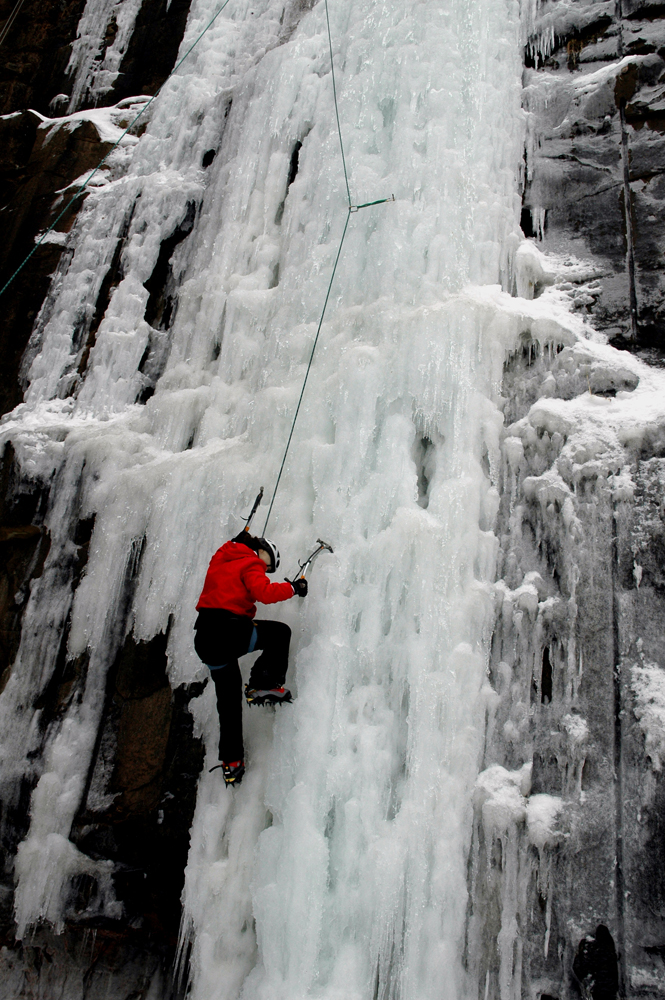 Do your best. Love what you do. Love yourself. Look and listen. Be strong. Be forgiving. Respect yourself. Respect others. Create. Stand up for others. Take care of children. Stay curious. Learn new things. Read. Slow down sometimes. Protect nature. Grow things. Keep an open mind. Be honest. Set goals. Believe in a higher power. Have fun. Teach what you know. Be generous. Learn from the past and be excited for the future. Never cheat. Help with the work. Remember birthdays. Take responsibility for your actions. Laugh a lot. 
– Karen Davidson
‘97 Art History
Marissa Miriam Madson BA Sociology of Law, Criminology, and Deviance I am so grateful for my time at the U.  Thank you friends and family for helping to make this such a wonderful experience :) So excited!!
Camille Beverly Suzanne Marrinan 
BA History
Erin N. Martin BA Sociology The best is yet to come.
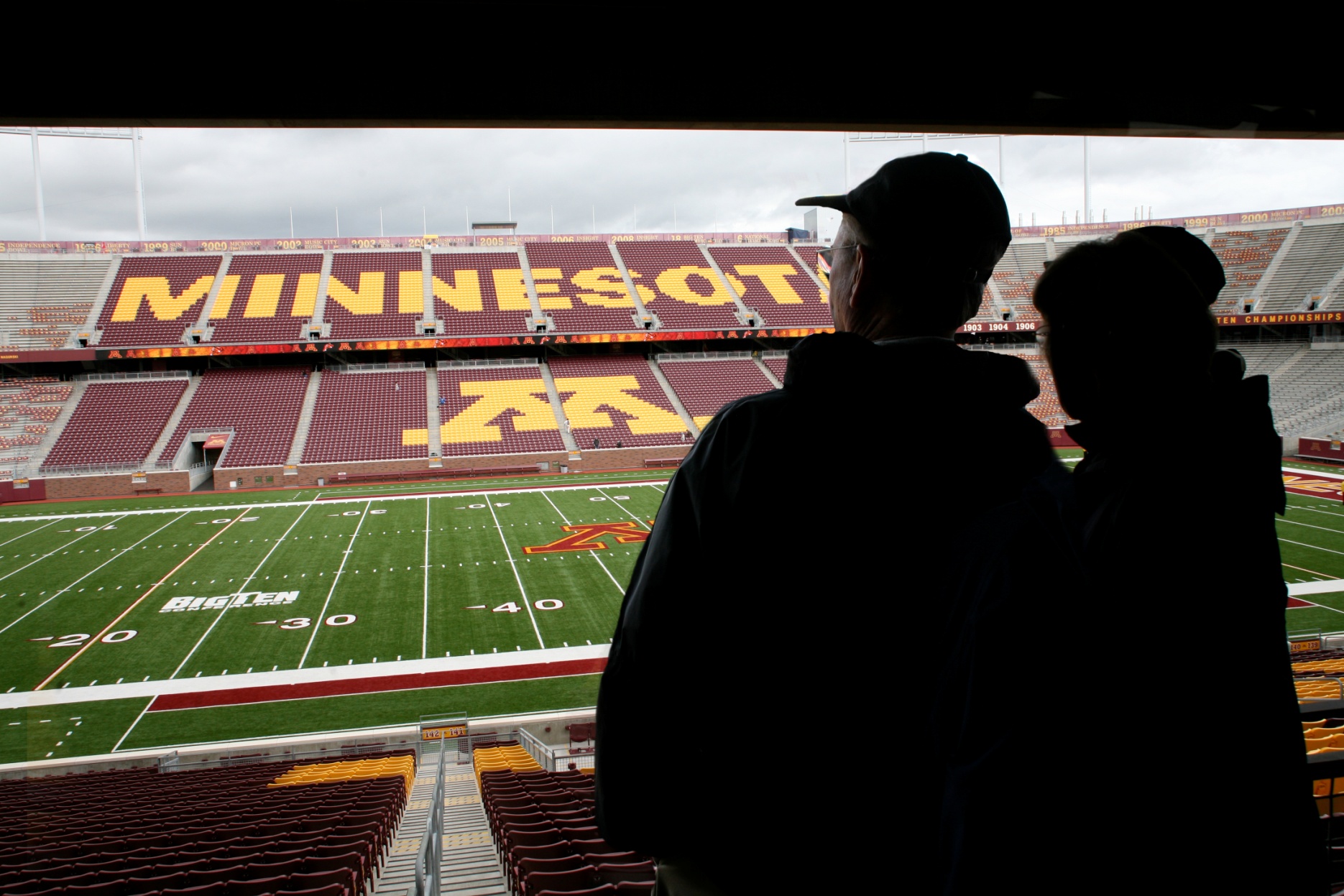 Don't be afraid of the future or yearn for the past. Be ready to go a direction or place (including continent) you weren't planning. It's usually the opportunities you weren't prepared for that turns out to be the most fun and rewarding.
– Ashley Halbach
'10 Journalism, Theater
Mitchell Lewis Menigo 
BA Political Science               

Thank you parents. On to the next chapter of my life. Come at me, world!
TJay N. Middlebrook BA Global Studies Thanks to my amazing Fiancee Genna you're nothing but support! Love you Mom and Dave thank you for being there when I needed you guys!
Macae Emma Mobraten BA Sociology of Law, Criminology, and Deviance
Here's to you, graduates true. Your road, no doubt, was long...you, however, remained strong!  And now a bright new world is opened to you!
– Corey Kellett
'99 Public Relations
Shelby L. Morton 
BA Political Science 

FINALLY. We made it. Congrats Fall '13! Thank you to my family, friends, faculty, and staff who believed in me - you helped get me here.
Damir Mussin BA Economics
Evan Walter Nelson BA Political Science Distinction
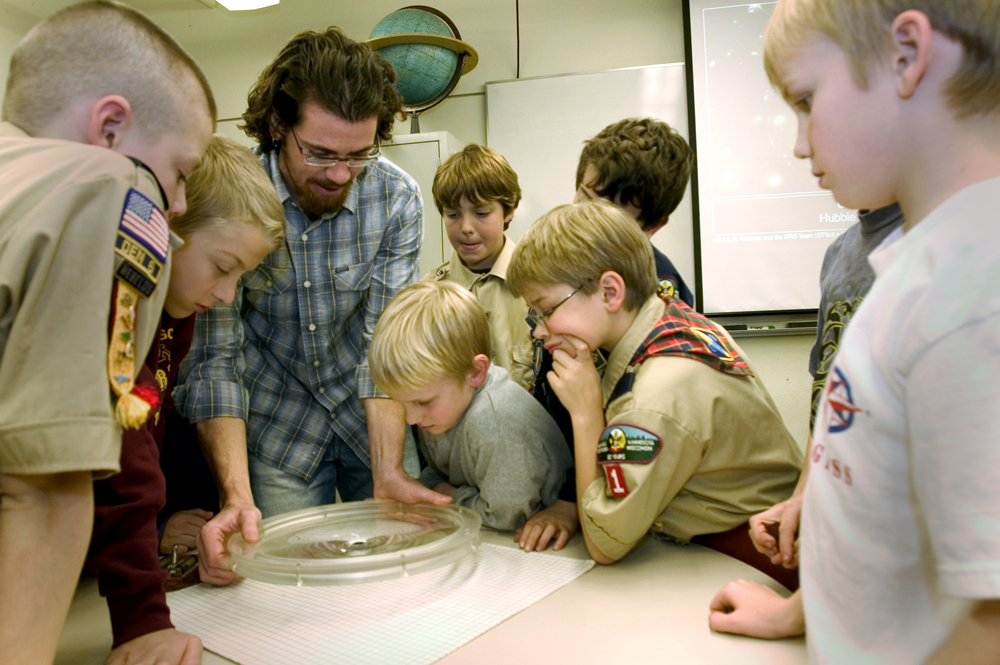 Remember its your attitude not your aptitude that determines your altitude in life.
– Mario Casa de Calvo
‘74 Communications
Timothy Robert Nesheim 
BS Economics
Bria Melin Nollenberger BA Political Science summa cum laude
Kelsey Reimer O'Connell BA Global Studies
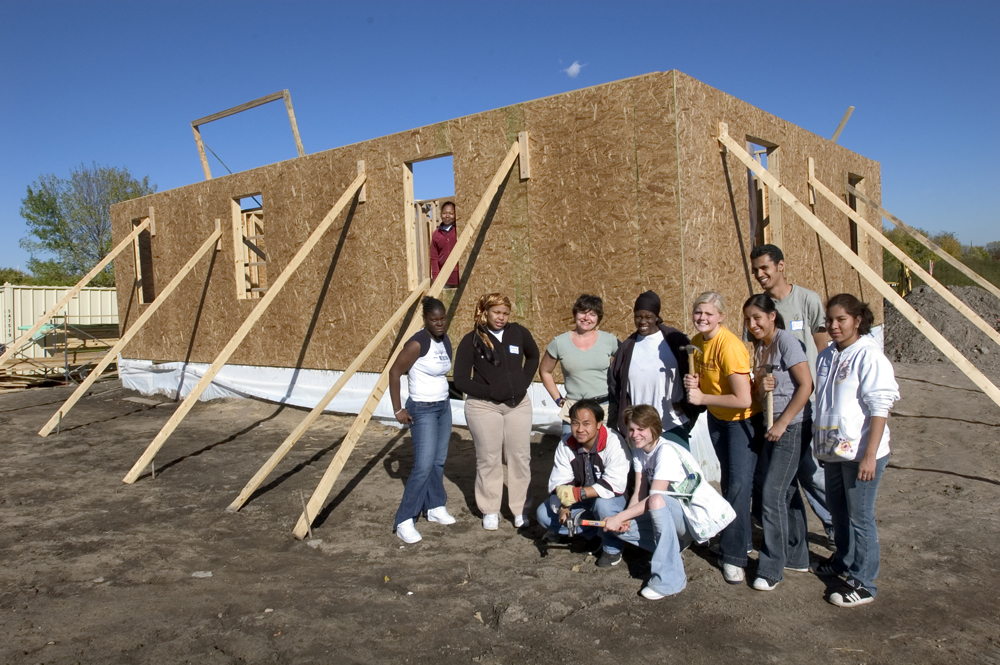 Congratulations! You did it! Never forget this moment or the opportunity you had to receive such an incredible education. Get out there and do something great! Continue to make the University of Minnesota proud!
– Abby Geraets
'09 Architecture
Aoife Margaret O'Connor BA Global Studies BIS Bachelor of Individualized Study Community Engagement Scholar
Robert James Olsen BA HistoryBA Religious Studies   Graduation already! I can hardly believe it. I'm thankful to the Lord for bringing me through it - and excited to see where He brings me next.
Stephen M. Owen BA History High Distinction
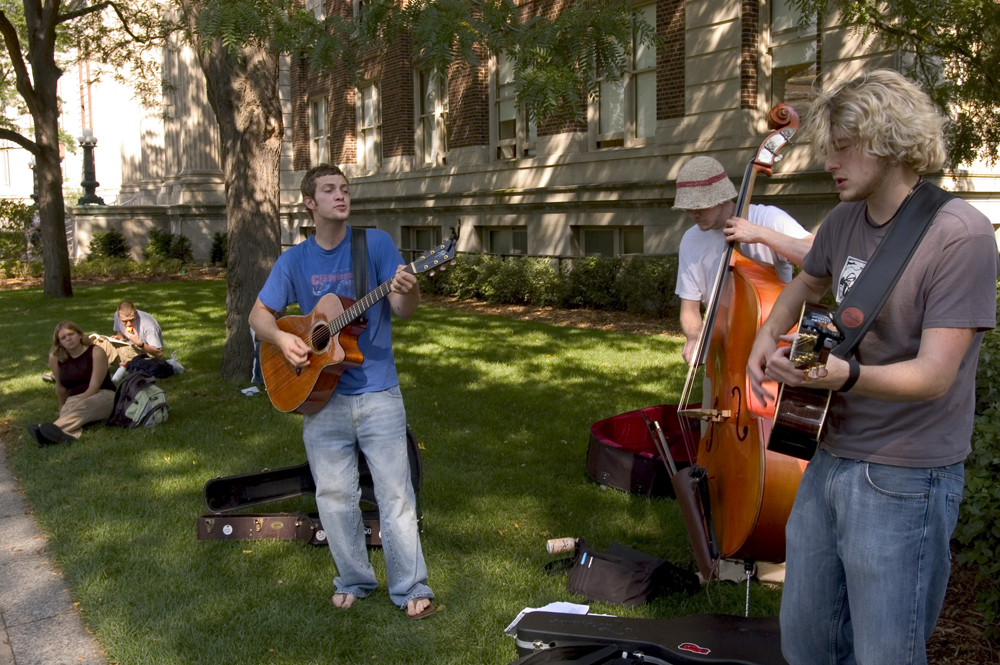 Keep your chin up and your nose to the grindstone. If you can figure out how to accomplish these two things at once, you'll at least find a job as a contortionist.
– Clark Hauschildt
'98 Geography
Josephine Hope Peterson 
BA Political Science
Alejandra P. Quintero BA Anthropology                Thanks to all my loved ones for your support and encouragement throughout my life and for helping me get to this point. I love you all very much.
Alyssa Lynn Rhodes BIS Art, Communication Studies, and Design Studies peace out, haterz
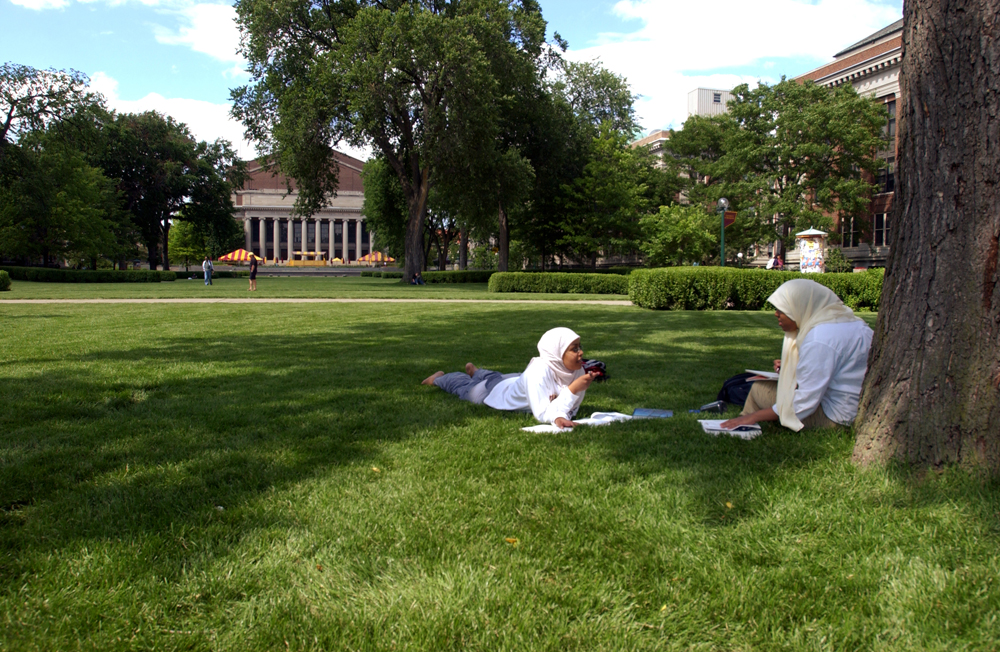 Congratulations graduates! Know that life is a series of glorious accidents, so buckle up and enjoy the ride.
– Karen Woodbury
'88 English
Kelly C. Roberts 
BA Sociology of Law, Criminology, and Deviance 

Thanks Mom, Marly and Ryan for all the support.
Alanna Z. Rodriguez-Hines BA Global Studies Thank you to all who had a positive impact on my stay at the University! I have learned so much.
Kristine Elisabeth Rohlf 
BA Political Science
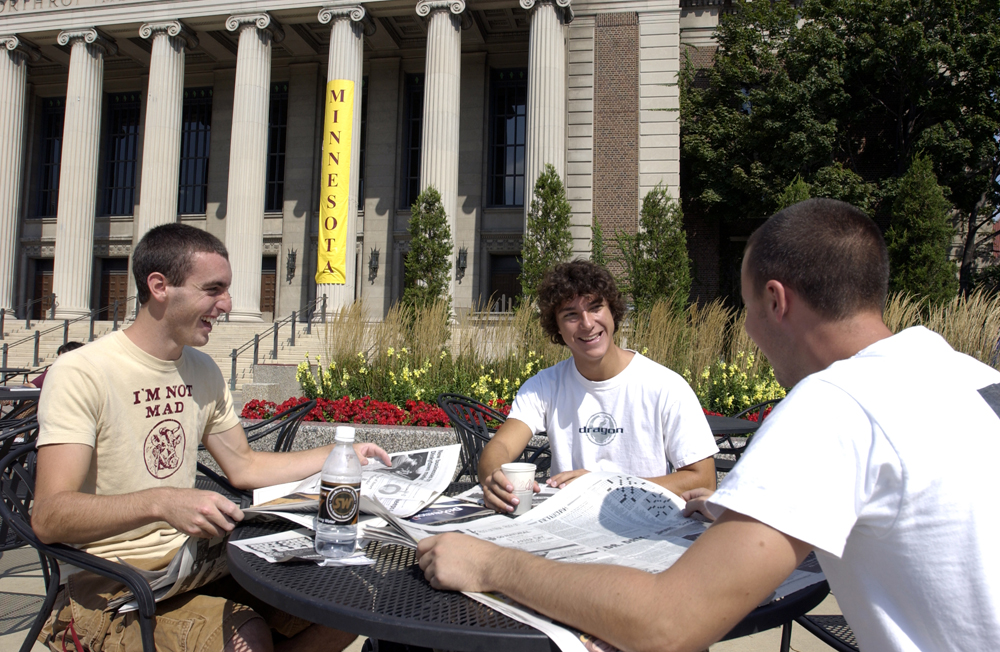 There are many myths, and there is truth. Sift the ore of all myths for the nuggets of truth they contain, and forge from them an honest world view. 
– Bob McCune
'72 Humanities, English
Joseph Dolan Rossi 
BA Sociology
Kayla Elizabeth Schlumpberger BA Sociology of Law, Criminology, and Deviance
Lauren Kathleen Schrader 
BA Political Science
May you always be both relaxed enough and alert enough to note and follow serendipitous opportunities that come your way. Consider writing your life plans down every few years and then looking back to see how closely you followed your dreams.
– Kathleen Brooks
‘76 Psychology
David Randall Schuldt BS Economics
Tonja Rose Shudy BA Sociology of Law, Criminology, and Deviance Congrats to the class of 2013!! A big thanks to my family and friends for all the support these last few years! <3
Scott Smith
 BA History 

Thank you so much to my friends and family who have supported me along the way! Congrats to everyone graduating!
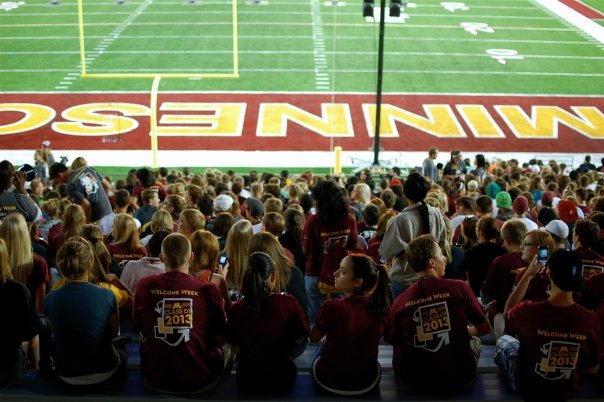 “Be kind, for everyone you meet is fighting a great battle.” – Plato

– Erika Elizabeth Meyer
‘06 Child Psychology
Camille Rose Solon BA Sociology of Law, Criminology, and Deviance
Tyler Matthew Stanley BA PhilosophyBA English Community Engagement Scholar
Travis Matthew Stearns 
BA Sociology
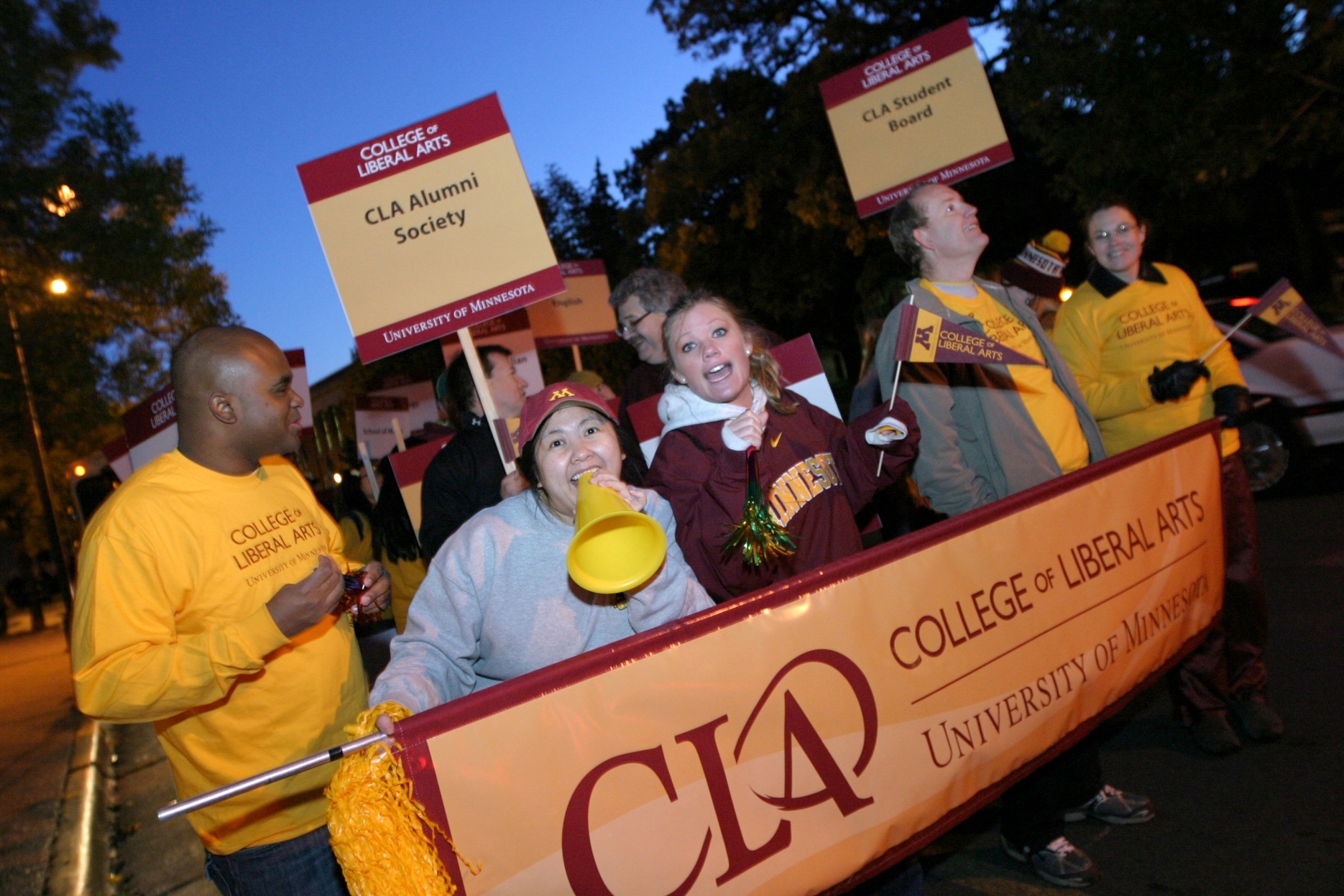 Never stop believing in yourself.
– Fred Olson
'65 Political Science
Bethany Lynn Stepanek BA Anthropology
Lindsay Michelle Stockwell 
BA Sociology of Law, Criminology, and Deviance 

Thanks for all the support everyone!  I couldn't have done it without you!
Rudi A Summers BA Sociology of Law, Criminology, and Deviance
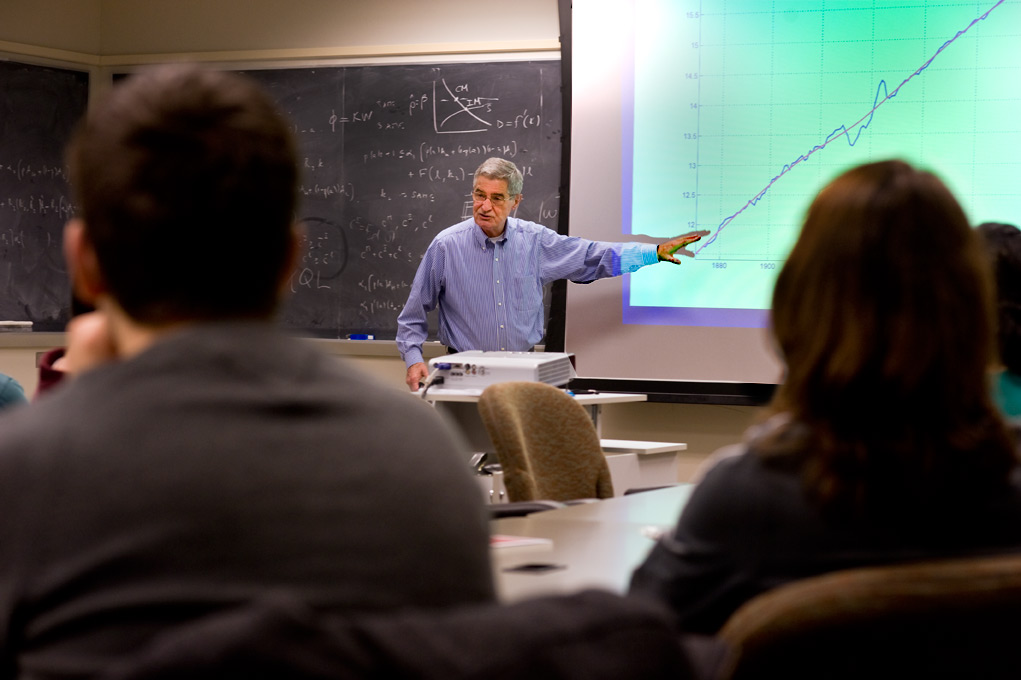 You have received a great education at the U in one of many different disciplines. Whatever your major, keep three thoughts in mind as you move forward. First, move forward! Second, make your world bigger. Third, evaluate with an open mind. Good luck.
– Tom Dupont
Journalism
Xinwei Sun BS Economics
Jeffrey Parker Sylte BS Economics               Congratulations to the class of 2013! Thanks to everyone who supported me along the way. All that hard work is finally paying off!
Kurtis Lee Syvertsen BA Sociology of Law, Criminology, and Deviance             Thanks Mom, Dad and Kristen for all the support you provided me over the past three and a half years! Go Gophers!
Make an effort to stay connected to any professors who've truly mentored you or made an impact. It is all too easy to lose touch but even 20 years down the road, you may want to reach back to them and say thanks. 
– Beth Schommer
'93 Italian Area Studies
Yangzi Tan BA Economics
Samantha Tichelle Tapia BA Sociology of Law, Criminology, and Deviance
Adam Aanestad Tapper 
BA History
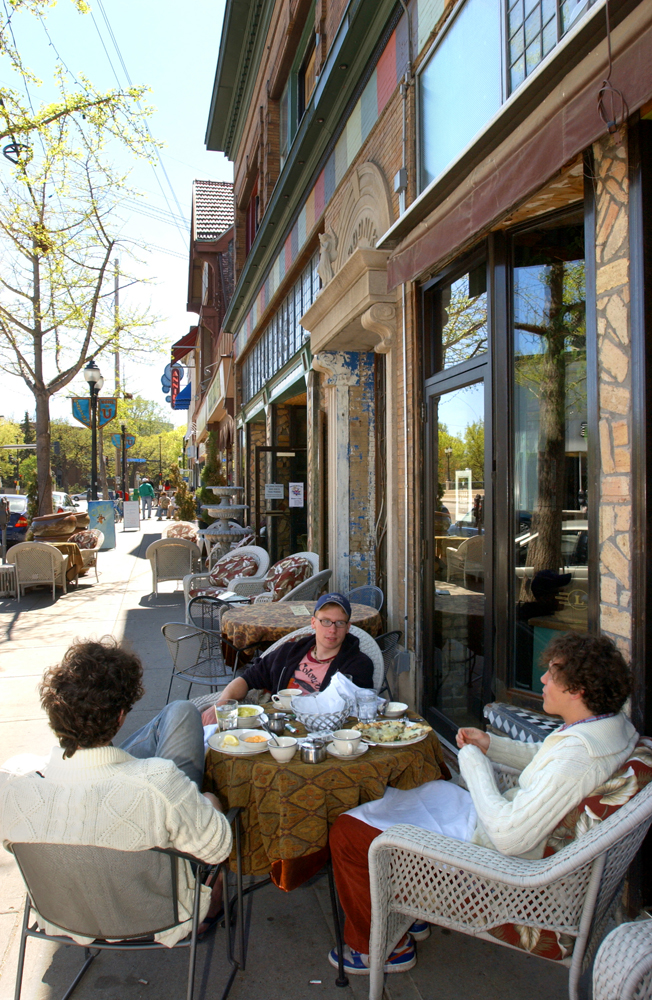 Wherever you travel you will not be far from other University of Minnesota alumni. You have a link to the U of M that cannot be broken, and we look forward to helping you on your journey. Best wishes and good luck as you set sail! 
– Bob Snyder
‘68 Political Science
Chanelle Thomas BA Communication Studies Thank you U of M professors and advising staff. I finally made it!! Thank you hubby Michael for all of your support. Roni follow closely behind.
Tiffany Maixiong Vang BA Sociology of Law, Criminology, and Deviance
Evgen Vladyslavovych Vasko BS Economics
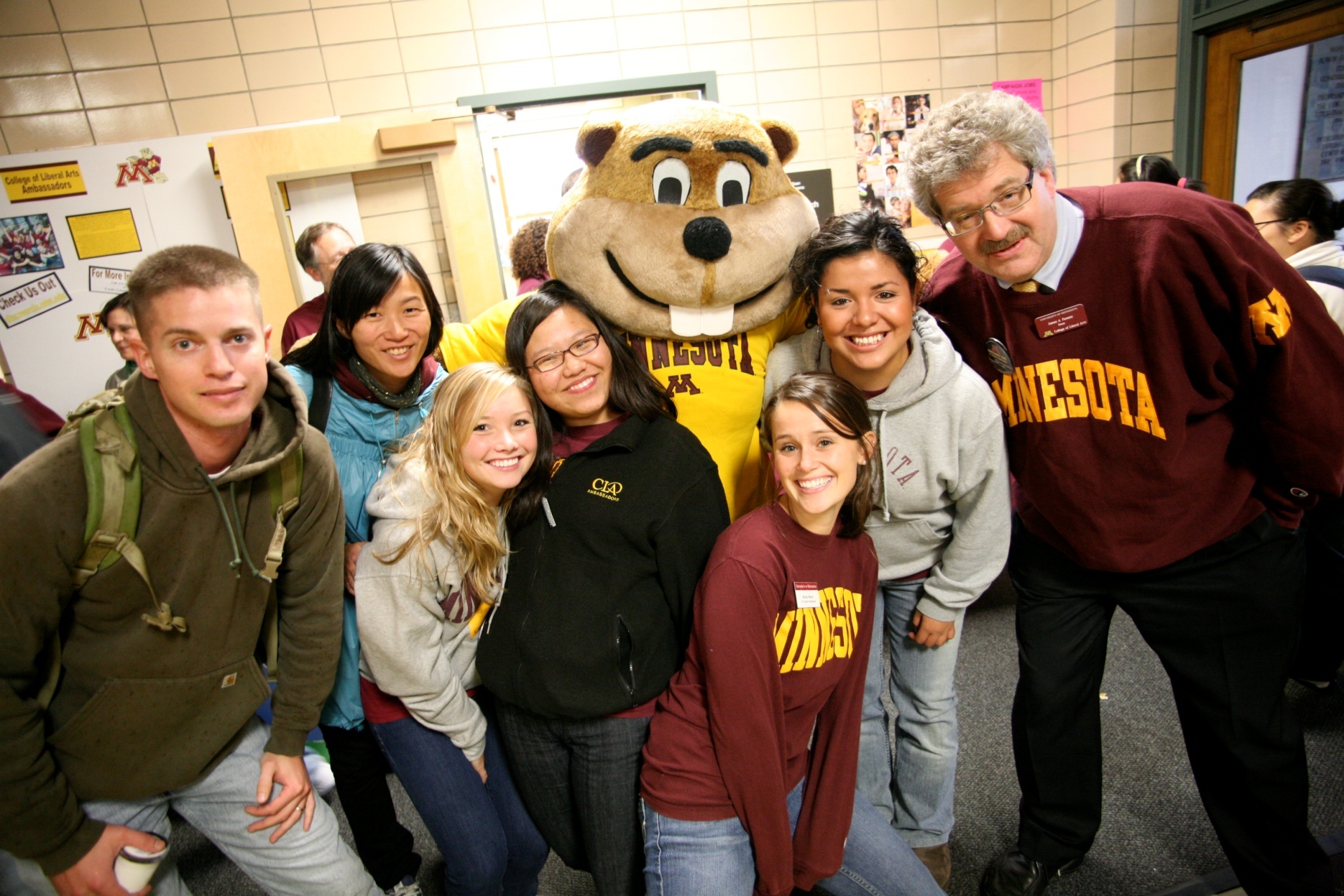 Life is indeed a marathon, not a sprint.  When adversity comes your way look it squarely in the face and understand how you deal with it helps define your later success. Remember all the people and circumstances that have contributed to your success, as none of us get to where we are alone.
– Terry Addison
'71 African American & African Studies
Tanying Wang 
BS Economics 
BA Statistics
Yutong Wang BS Economics Congratulations to the class of 13! We did it! Now it is time to celebrate. Thanks Dad and Mom for all the support.
Xiaoying Wang 
BS Economics 

Thanks Mom and Dad for all the support!~LOVE YOU ALL~
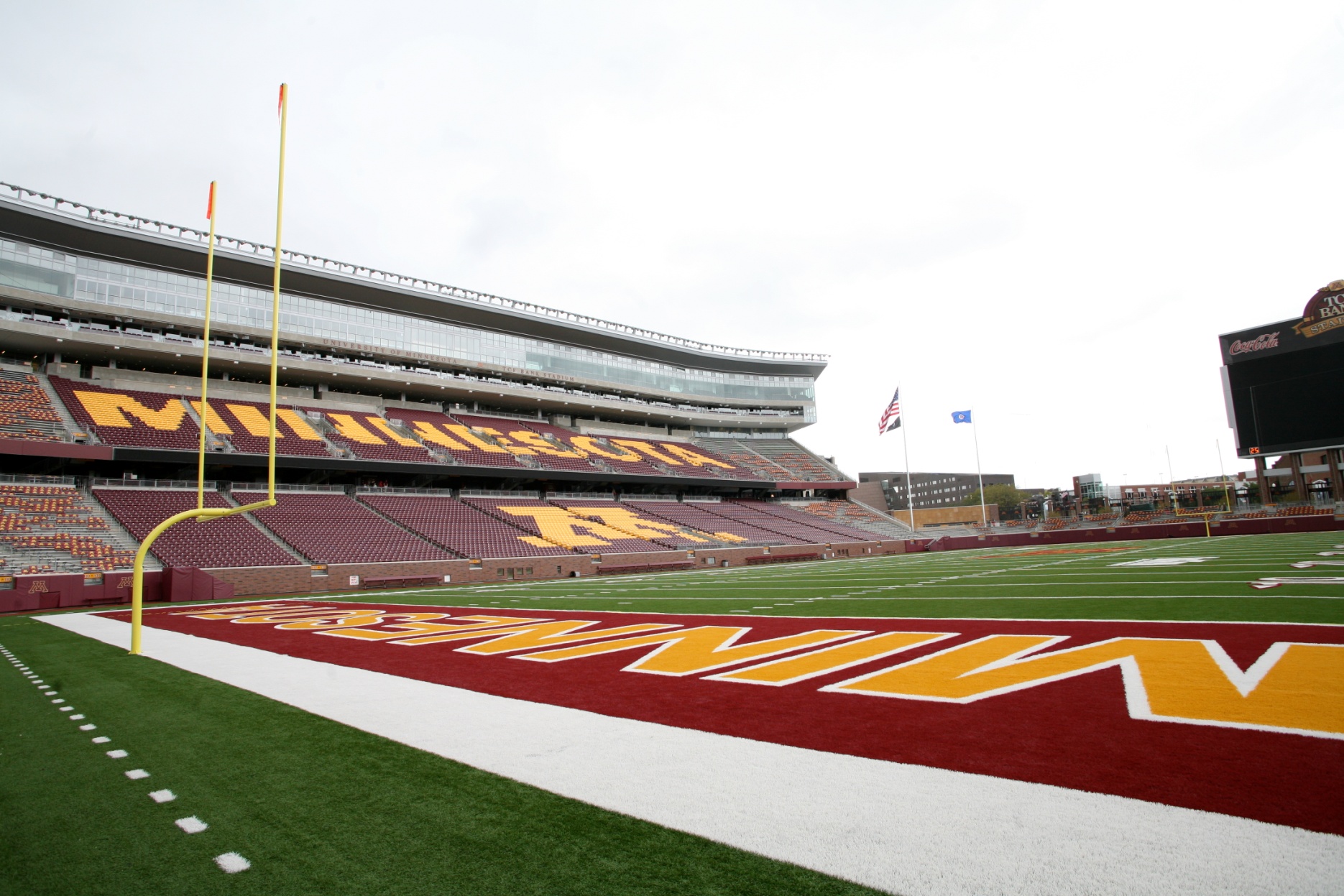 Make an effort to stay connected to any professors who've truly mentored you or made an impact. It is all too easy to lose touch but even 20 years down the road, you may want to reach back to them and say thanks. 
– Beth Schommer
'93 Italian Area Studies
Yassmin Wazwaz BA Global Studies
Brandon R. Weeks BA Political Science
Caitlin Marie Whealon BIS Mass Communications, Art History and Management
Don't take yourself too seriously. The ability to laugh at your own foibles can carry you through some otherwise difficult moments.
– John R. Coleman
 ‘55 Zoology
Pa Nhia Xiong BA Global Studies Congrats class of '13! Good luck on your future endeavors! And a big thank you to all my loved ones and friends for supporting me!
Duoduo Xu 
BS Economics
Chenchen Yang BS Economics
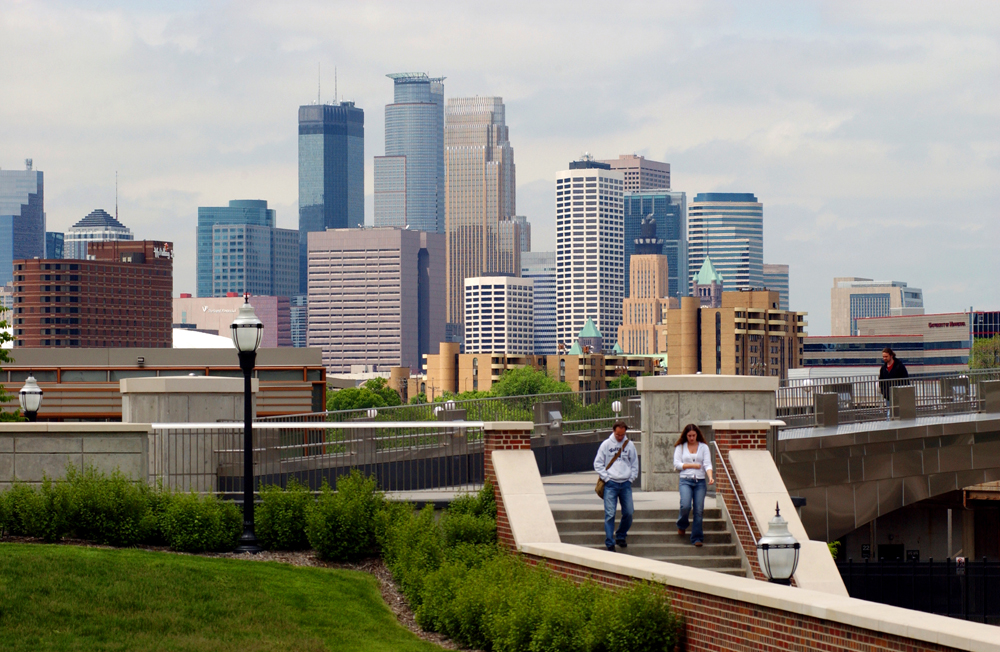 Sometimes the world throws unexpected difficulties in your path while at the same time giving you exciting new possibilities. If you are ready and stay positive, you will see the opportunities and benefit from them. If you become negative you will not see what is in front of you and miss what life has to offer you.
– Harold Beckala
‘70 Chemistry
Taylor Ann Yess BA Political Science         Distinction     Thanks to my family and friends for getting me to this point! I couldn't have done it without your love and support.
Xue Yu BA Economics
Ziqi Zang BS Economics         High Distinction     Thanks a million for helping me all the time!
Remember that it is not just about making a living, but making a world worth living in.
– Courtney Kuntz
‘06 Global Studies
Deidra Ann Zaske 
BA Sociology of Law, Criminology, and Deviance
Shanqi Zhan 
BS Economics 

Congratulations to the class of 13! We did it!
Yimeng Zhang 
BA Economics
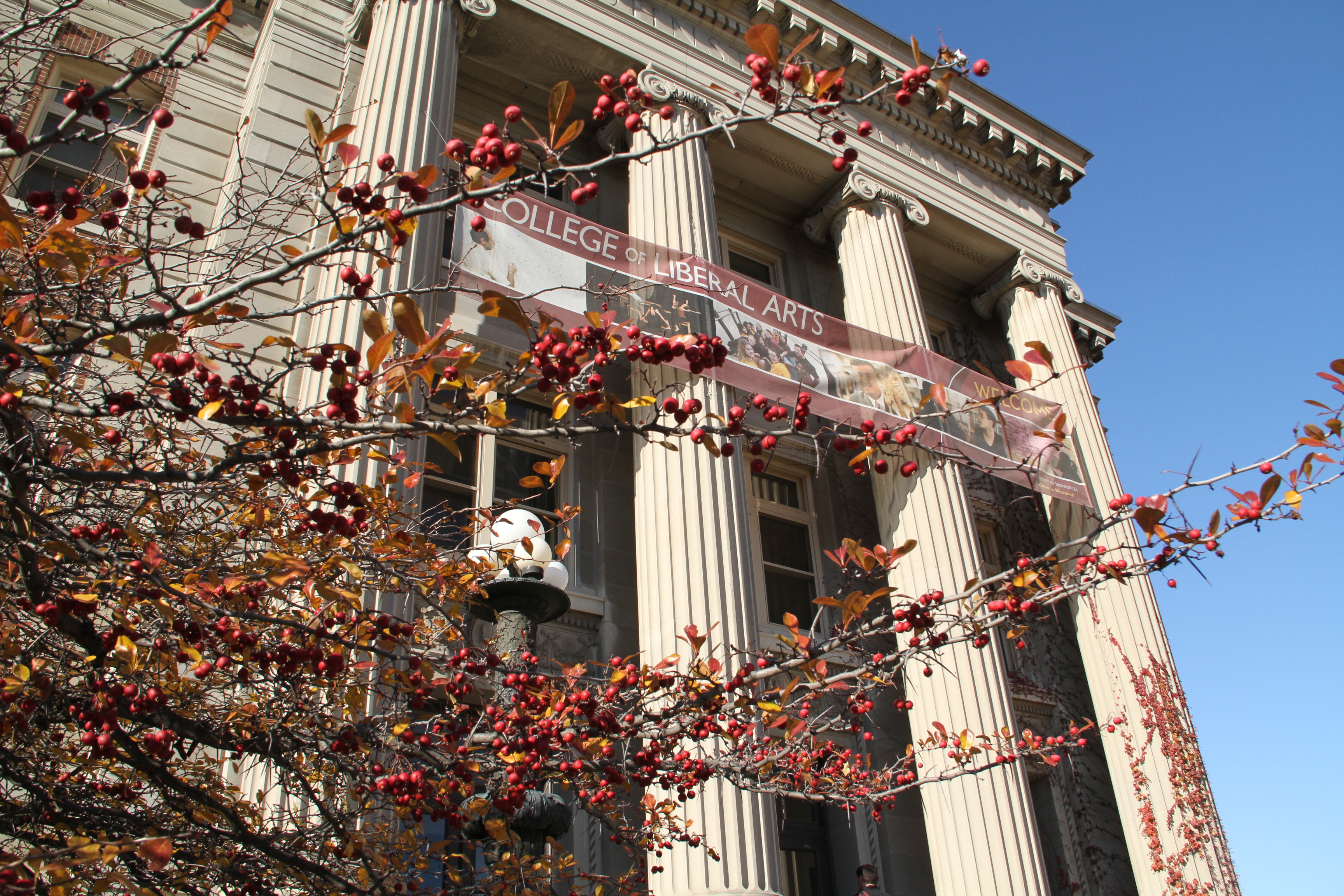